Figure pack paper E
07/20/2017
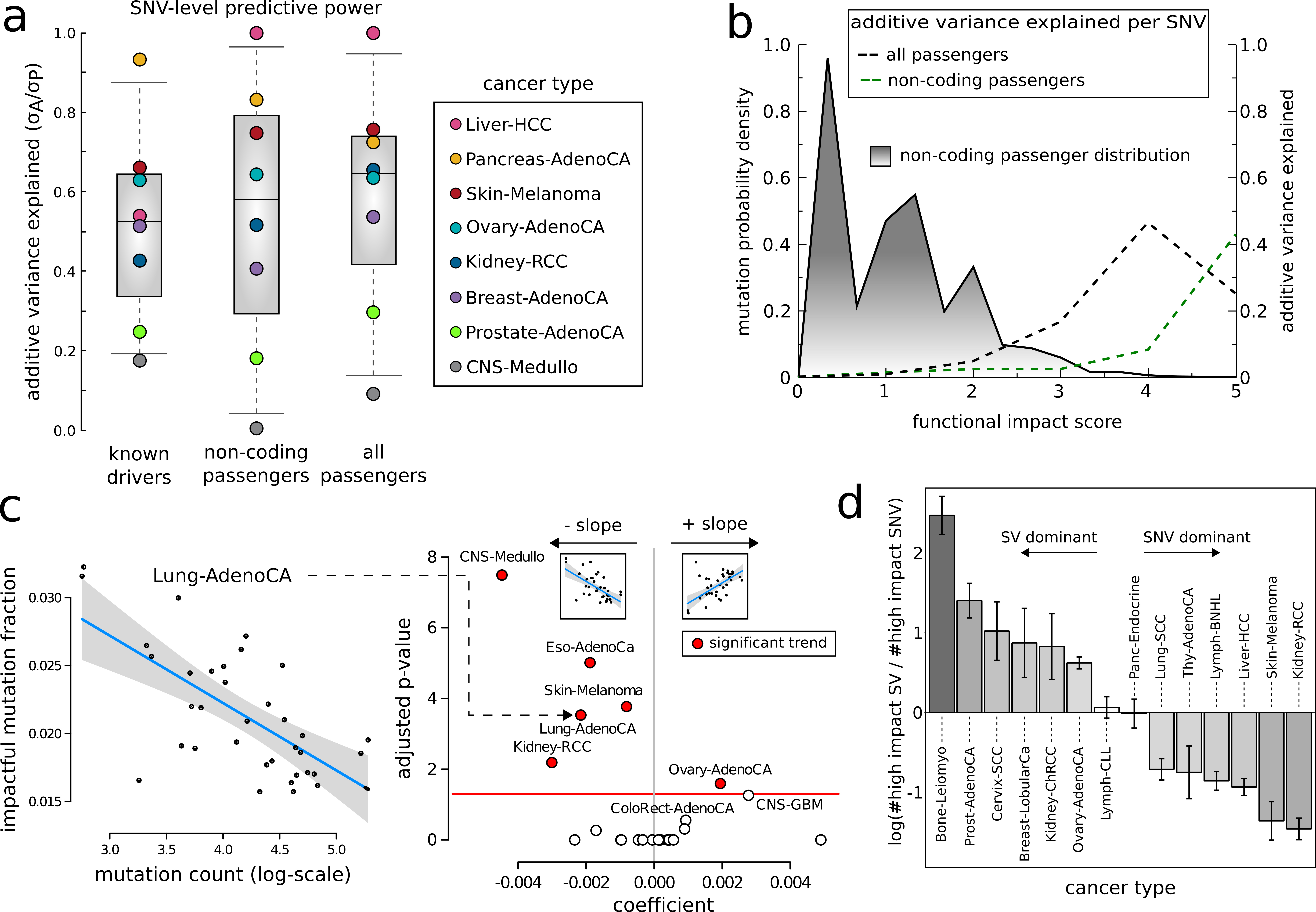 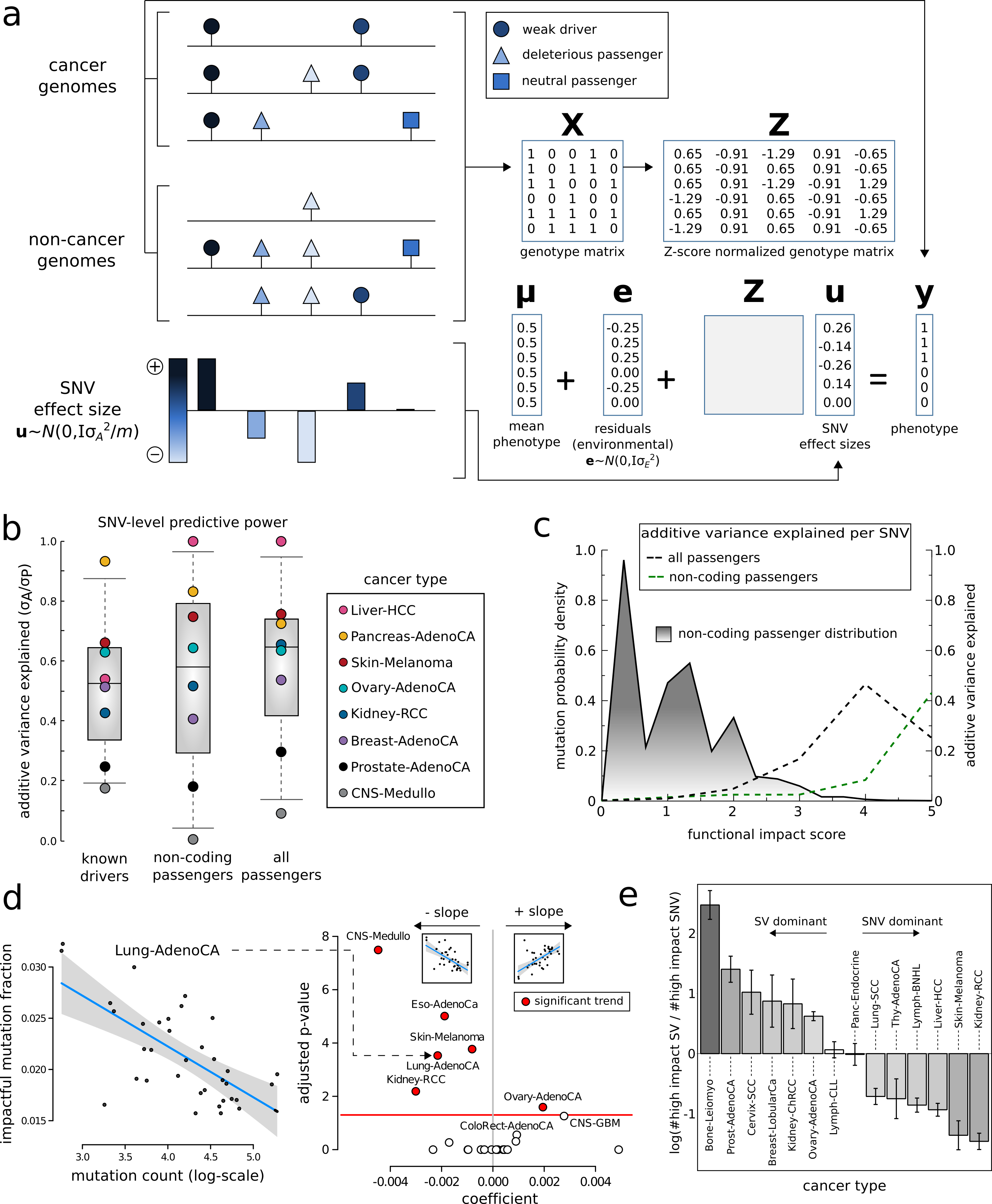 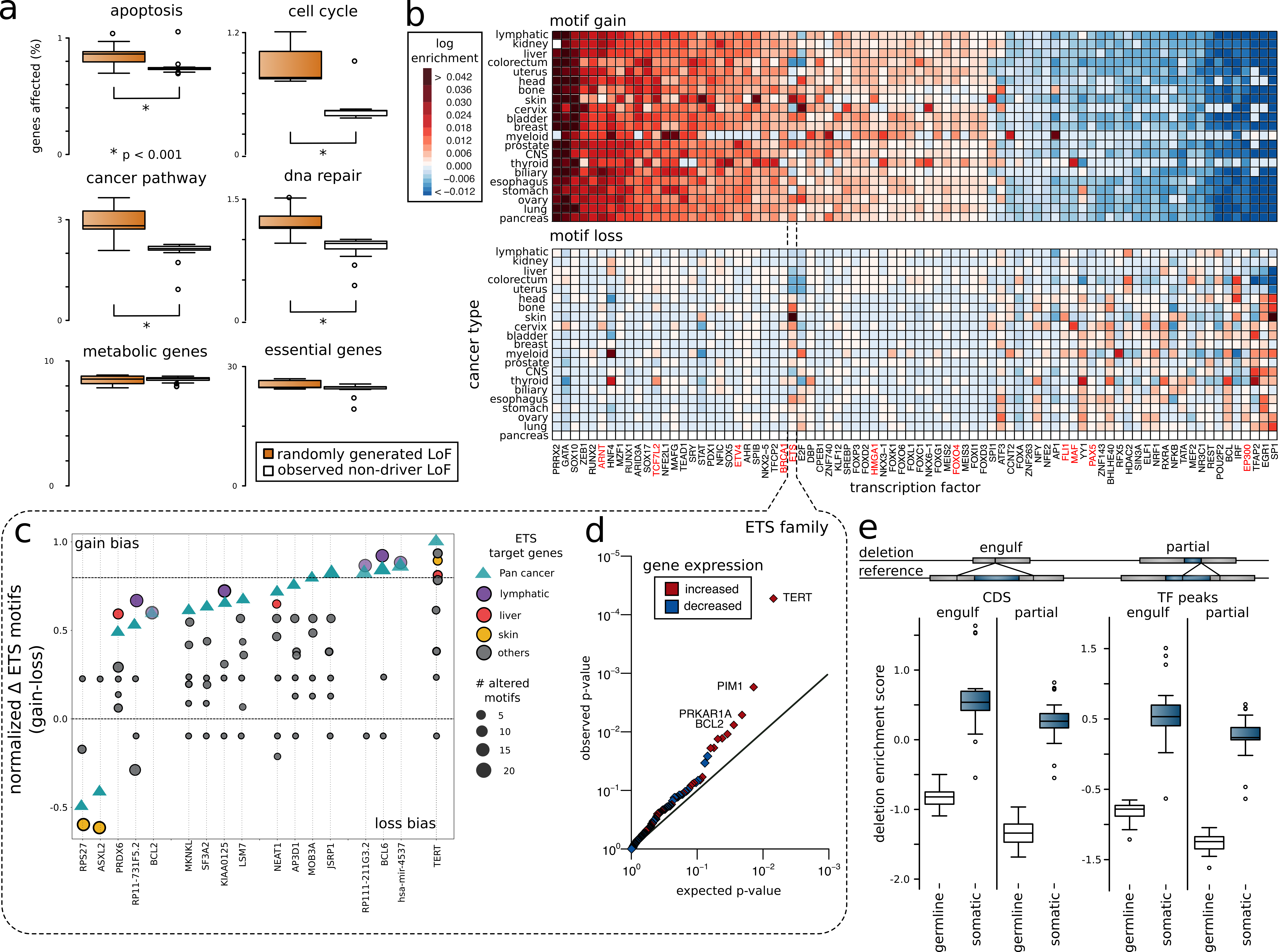 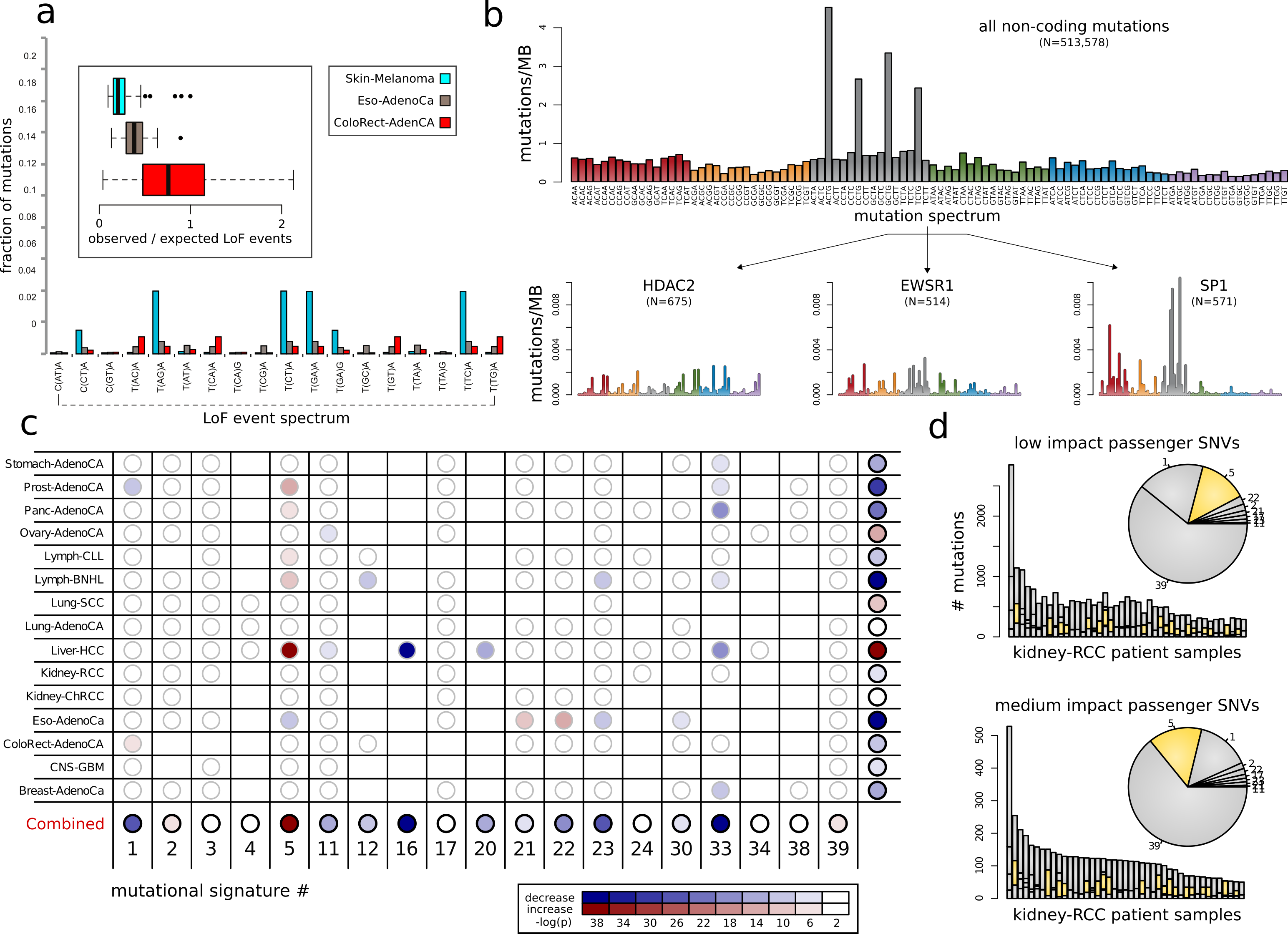 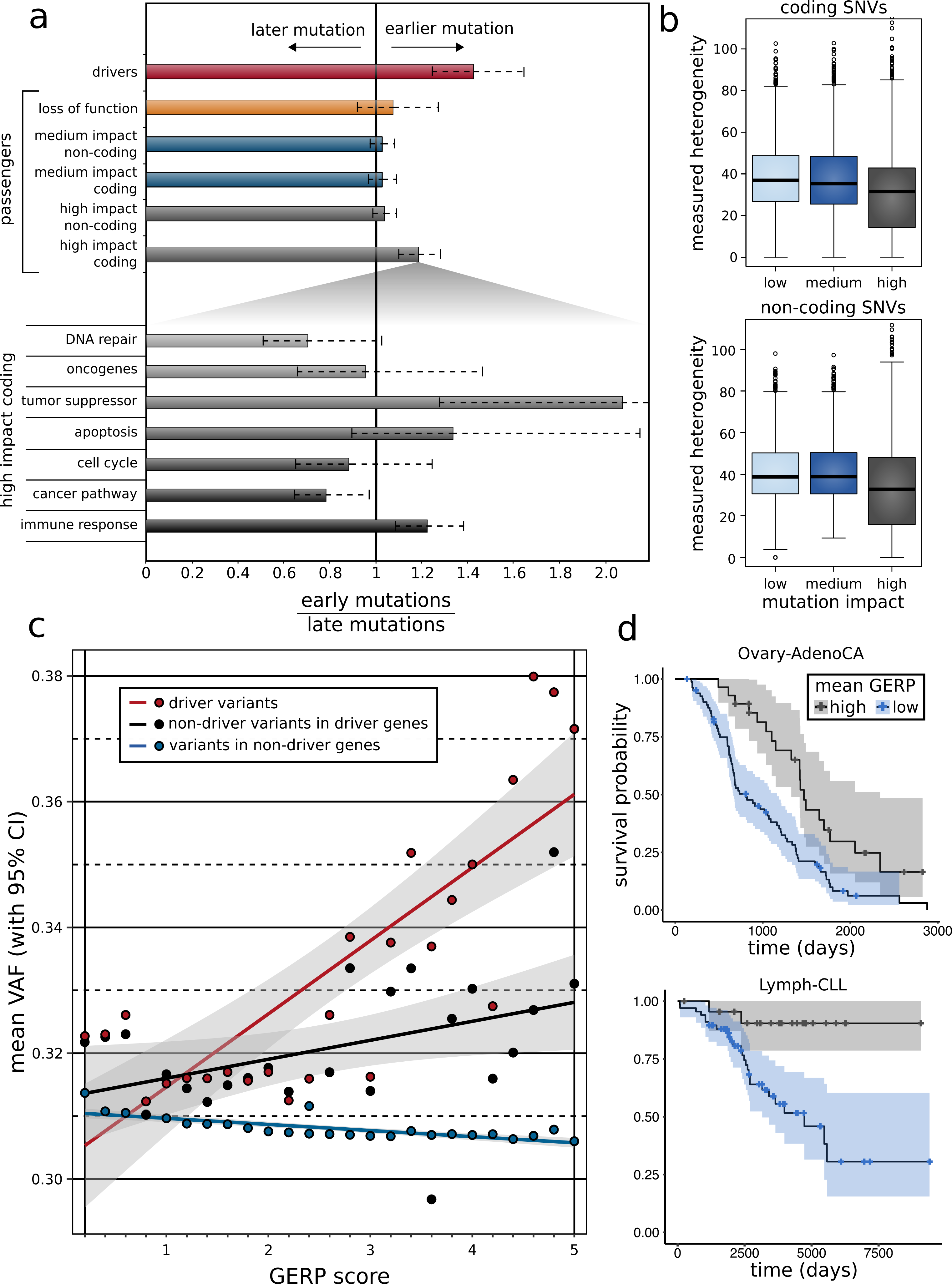 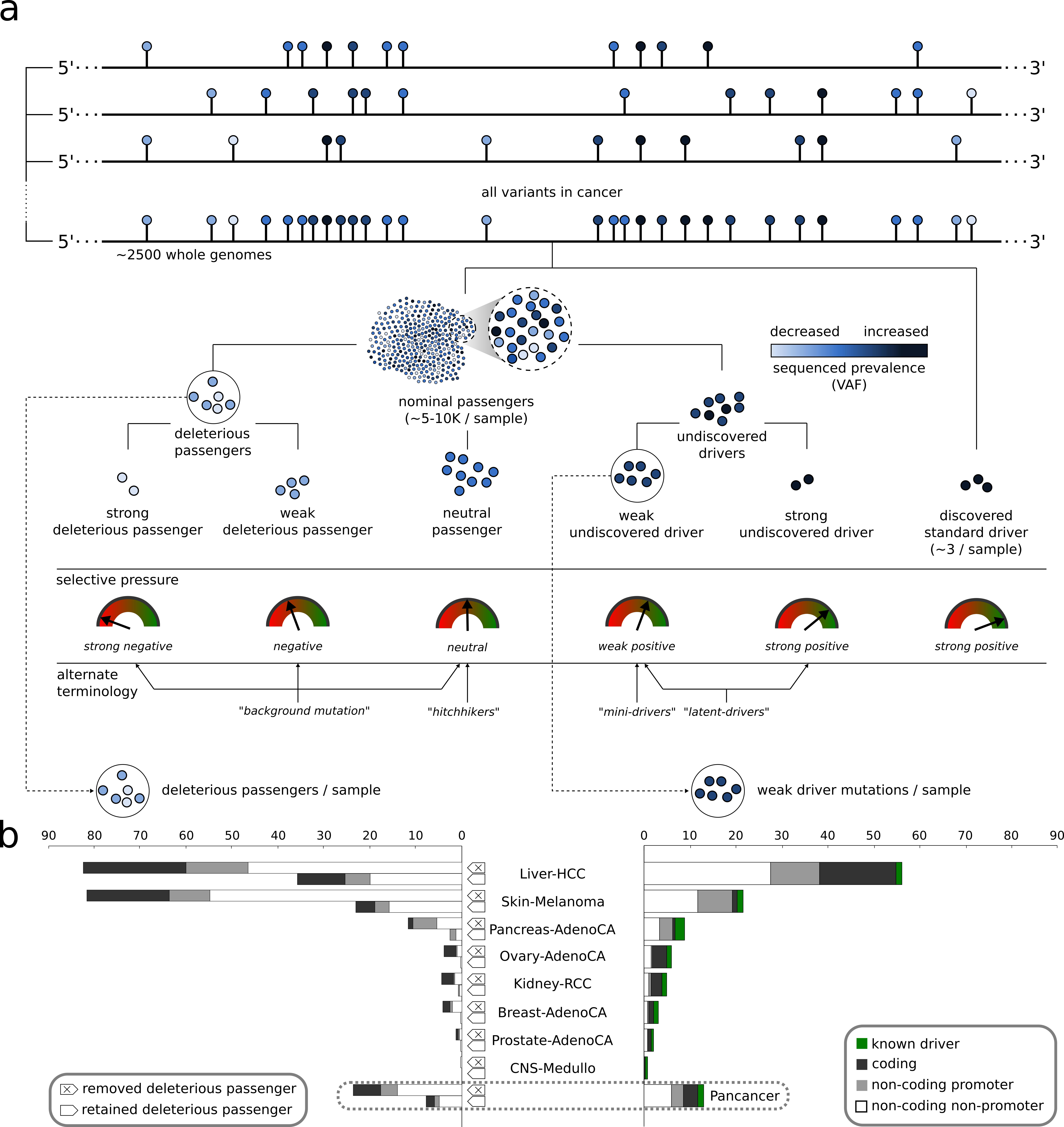